Schweizer Kolloquium zum Thema Jobsharing, PANEL E
4. Mai 2015
Ergebnisse der Studie «Teilzeitarbeit und Jobsharing in der Schweiz»Studie im Auftrag des Vereins PTO 	(Part Time Optimisation)
Prof. Dr. Nathalie Amstutz, Annette Jochem, lic.rer.pol, 	Hochschule für Wirtschaft, FHNW
unter Mitwirkung von Alain Guénette, HEG Arc
Ziel der Befragung
Explorative Studie zur aktuellen Situation und zu bisherigen Erfahrungen der Arbeitsstätten mit Jobsharing in der Schweiz.
Inhalt der Präsentation
Befragungsdesign und Rücklauf
Überblick über Jobsharing in der Schweiz
Definitionenvielfalt und Datenlage in den Arbeitsstätten
Gründe für die Einführung von Jobsharing auf den oberen Hierarchiestufen
Positive und negative Erfahrungen
Gründe für die Nicht-Einführung von Jobsharing
Frauen, Männer und Jobsharing
Handlungsempfehlungen
2
PMO – Institut für Personalmanagement und Organisation
Befragungsdesign und Rücklauf
Befragung von über 2’600 Arbeitsstätten
Arbeitsstätten mit mehr als 50 Beschäftigten
Ganze Schweiz
Rücklauf: 14,5 %
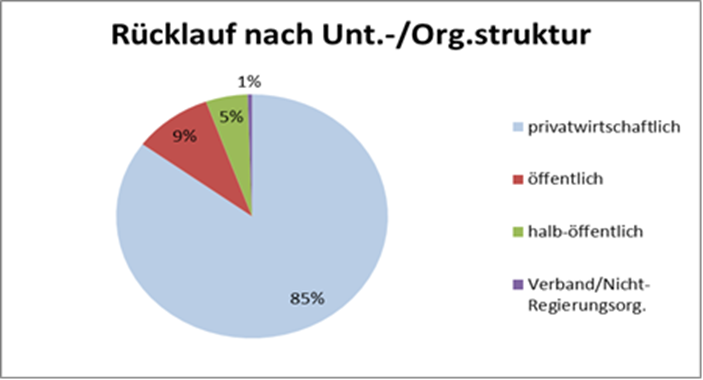 3
PMO – Institut für Personalmanagement und Organisation
Überblick über Jobsharing in der Schweiz
27 % der Arbeitsstätten in der Schweiz verfügen über Jobsharing, davon ¼ auf Kaderstufe
Jobsharing kommt am häufigsten in öffentl. Verwaltung (55%) und im Finanzsektor (50%) vor
97 % der Betriebe verfügen über Teilzeit
46 % der Betriebe haben Telearbeit
Jobsharing wird v.a. in den letzten 5 Jahren vermehrt praktiziert
Gleiche Verteilung nach Sprachregionen
Hohes Interesse von Arbeitgeberseite an Befragung in noch Jobsharing-«fernen» Branchen
Grosses quantitatives Jobsharing-Potenzial
Grosses quantitatives 
Jobsharing-Potenzial
4
PMO – Institut für Personalmanagement und Organisation
Definitionenvielfalt und Datenlage in den Arbeitsstätten
In den Betrieben herrscht ein unterschiedliches Verständnis des Begriffs «Jobsharing» (auch rein zeitliche Arbeitsteilung ohne gemeinsame Verantwortlichkeit wird als Jobsharing verstanden)
Keine systematische Erfassung von Jobsharing auf Seiten der Betriebe/ Human Resources / Unterschiedlicher Stand
Kein systematisches Feedback der direkten Vorgesetzten an Personalverantwortliche / Unterschiedlicher Stand

Bedarf nach Information und systematischen Daten bei allen AkteurInnen
Erschwerend für Angaben zu Jobsharing  (Anzahl Paare, Erfahrungen),
Bias ist bei Interpretation der Ergebnisse zu berücksichtigen
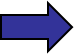 5
PMO – Institut für Personalmanagement und Organisation
Gründe für die Einführung von Jobsharing auf den oberen Hierarchiestufen
6
PMO – Institut für Personalmanagement und Organisation
Positive und negative Erfahrungen: Häufigste Nennungen
+ Risiko, dass  hochqualifizierte Führungskräfte mit Teilzeitbedürfnis zu anderen AG abwandern (Employer Branding)
7
PMO – Institut für Personalmanagement und Organisation
Gründe für Nicht-Einführung von Jobsharing
8
PMO – Institut für Personalmanagement und Organisation
Frauen, Männer und Jobsharing
JS kommt Wunsch vieler Frauen entgegen, Erwerbs- und Betreuungsarbeit oder anderweitige Engagements und Interessen zu vereinbaren
Potenzial
Kompetenzanforderungen an Jobsharing-Stellen gehören zu Schlüsselqualifikationen für Führungsaufgaben
JS kommt vermehrt wachsendem Teilzeit-Bedürfnis von hochqualifizierten Männern entgegen
9
PMO – Institut für Personalmanagement und Organisation
Handlungsempfehlungen
Aufklärung zu Begriff, Ziel und Umsetzung von Jobsharing bei Personalverantwortlichen und Mitarbeitenden
Aufnahme von Jobsharing in die Personalpolitik und Sicherstellung von Umsetzungswissen bei direkten Vorgesetzten (insb. Herausforderung«Teilbarkeit von Stellen»)
Systematischer Einsatz von Jobsharing zur
Förderung von qualifizierten Frauen in Führungspositionen
Förderung der Work-Life-Balance für Frauen und Männer
Unterstützung des Wissenstransfers in der Unternehmung (Z.B. intergenerationelles Jobsharing, Kombination Führungs- und Facharbeit)
Positionierung als attraktiver Arbeitgeber für Frauen und Männer (Employer Branding)
4.    Systematisches Erfassen von Daten zu Jobsharing in den Betrieben.
10
PMO – Institut für Personalmanagement und Organisation
Kontakt
Prof. Dr. Nathalie Amstutz
Fachhochschule Nordwestschweiz
Hochschule für Wirtschaft
Institut für Personalmanagement und Organisation (PMO)
Riggenbachstr. 16
4600 Olten
Tel. +41 62 957 22 04
E-Mail: Nathalie.amstutz@fhnw.ch
Link zur Studie: http://www.fhnw.ch/wirtschaft/pmo/ueber-das-pmo/top-of-pmo-publikationen
PMO – Institut für Personalmanagement und Organisation
11